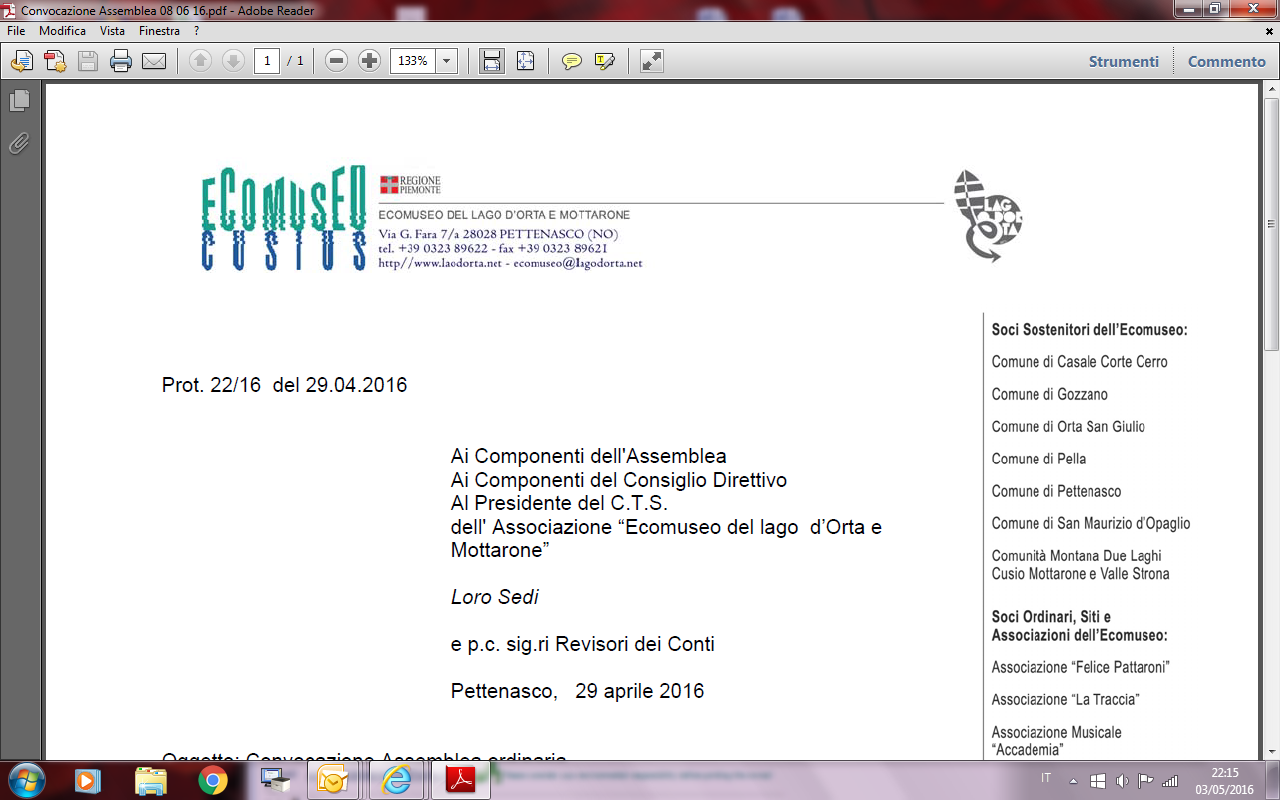 Il contratto di lago per il CUSIO
La tutela dell’ecosistema umano-lacustre ,                a trent’anni dall’LIMING
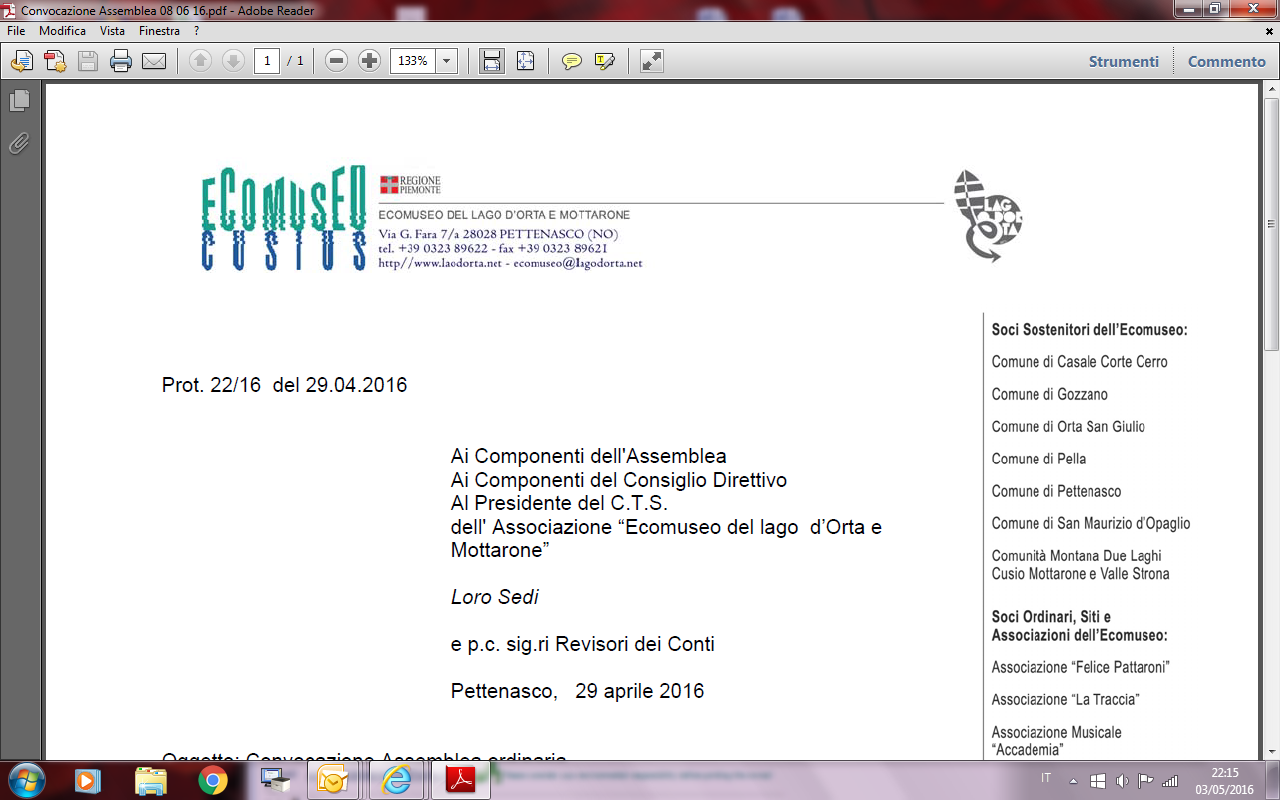 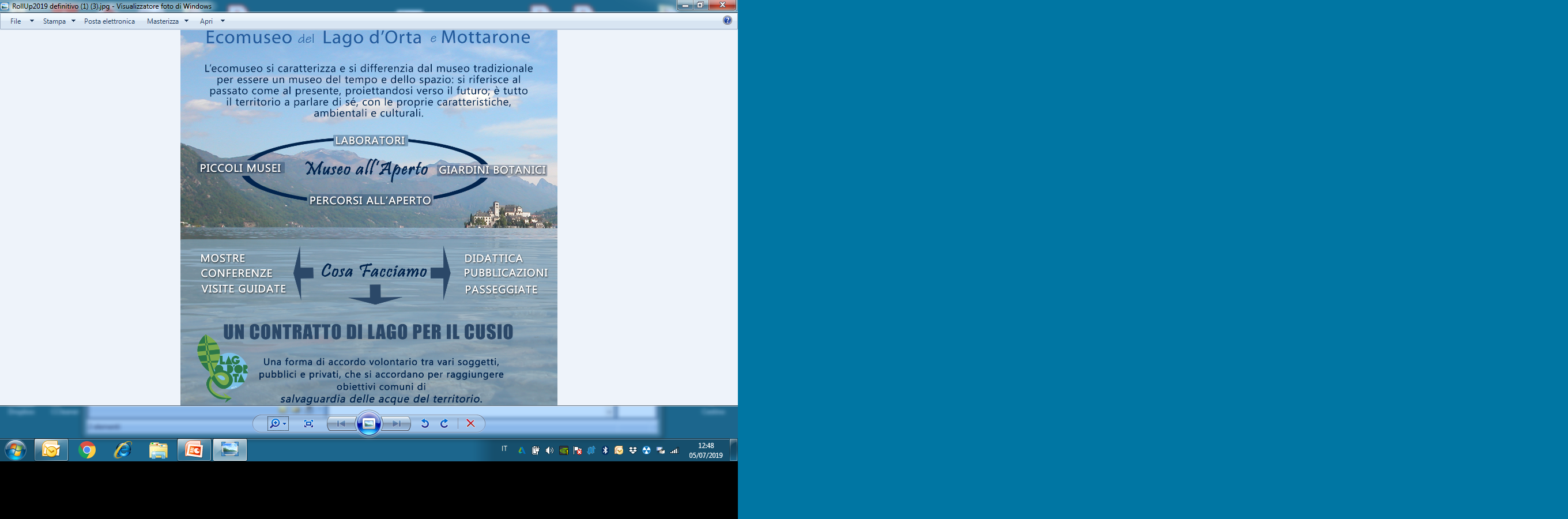 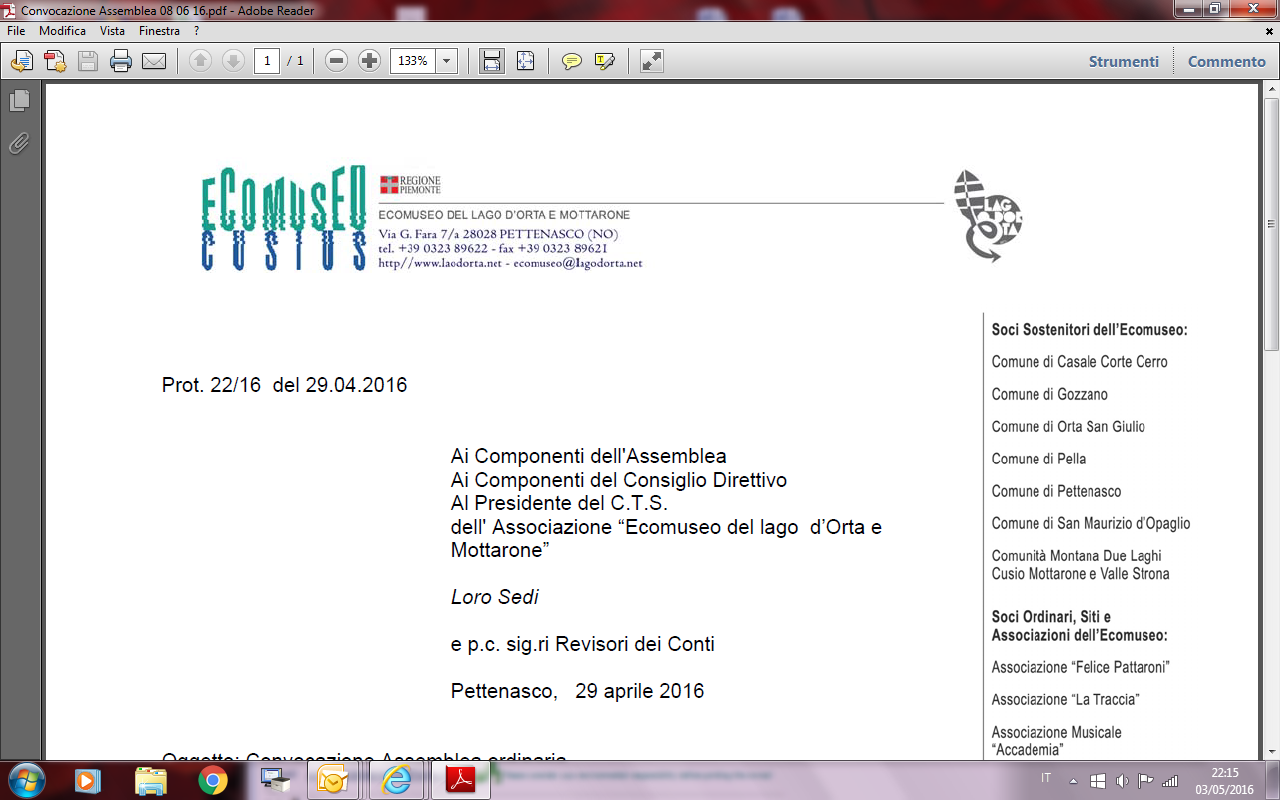 Perché un contratto di lago ??
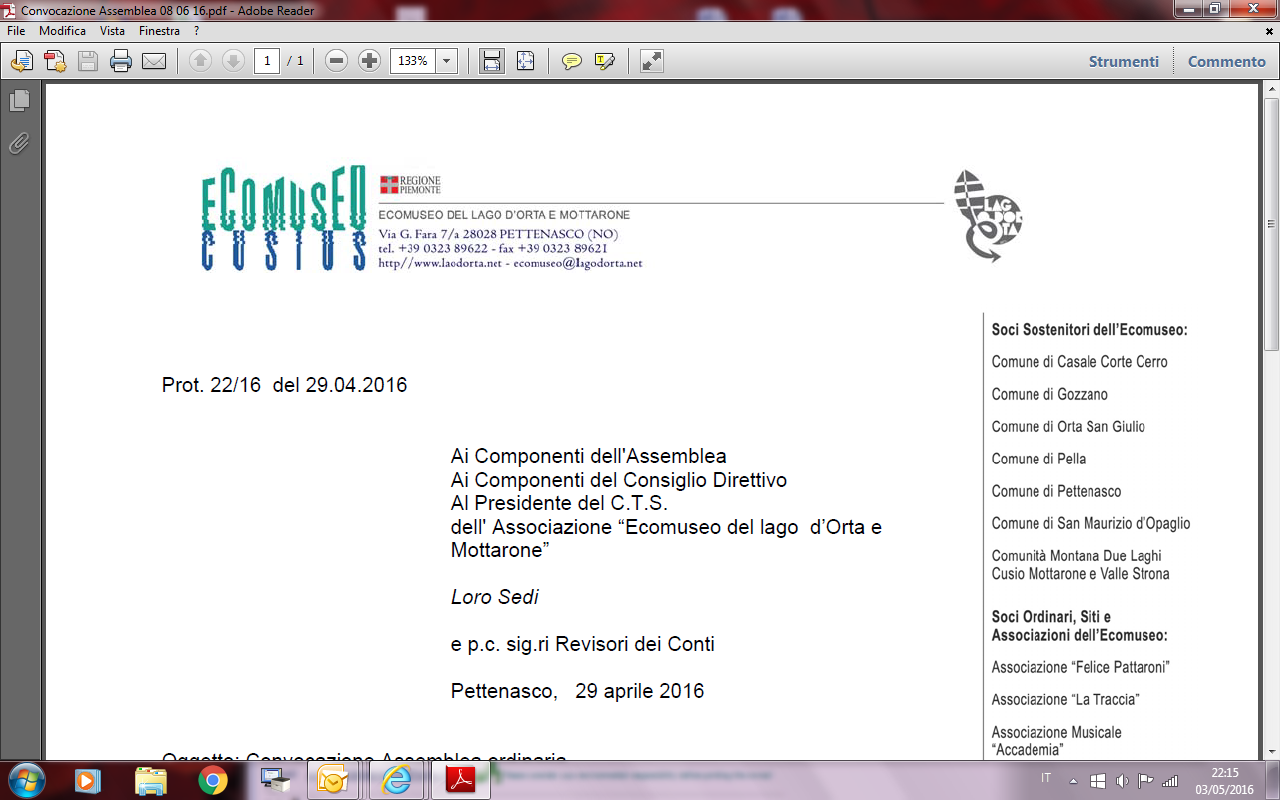 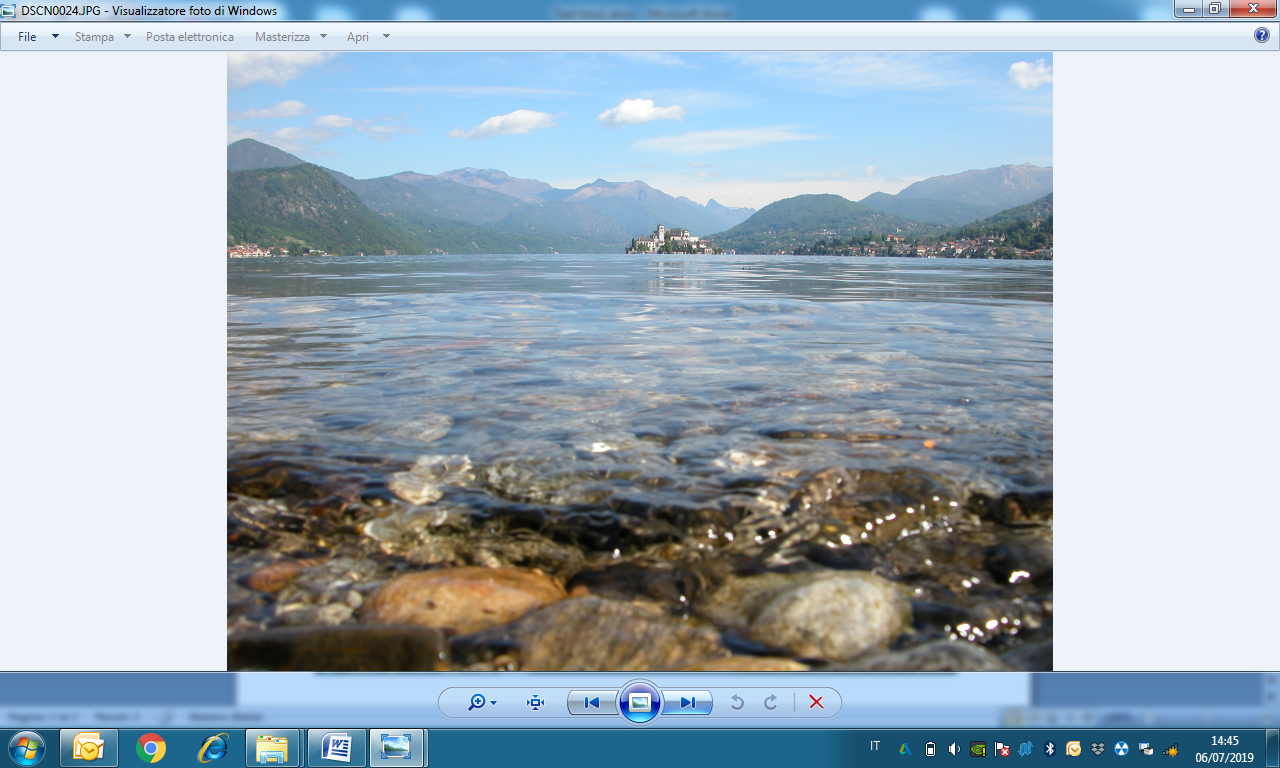 Posto incantevole …
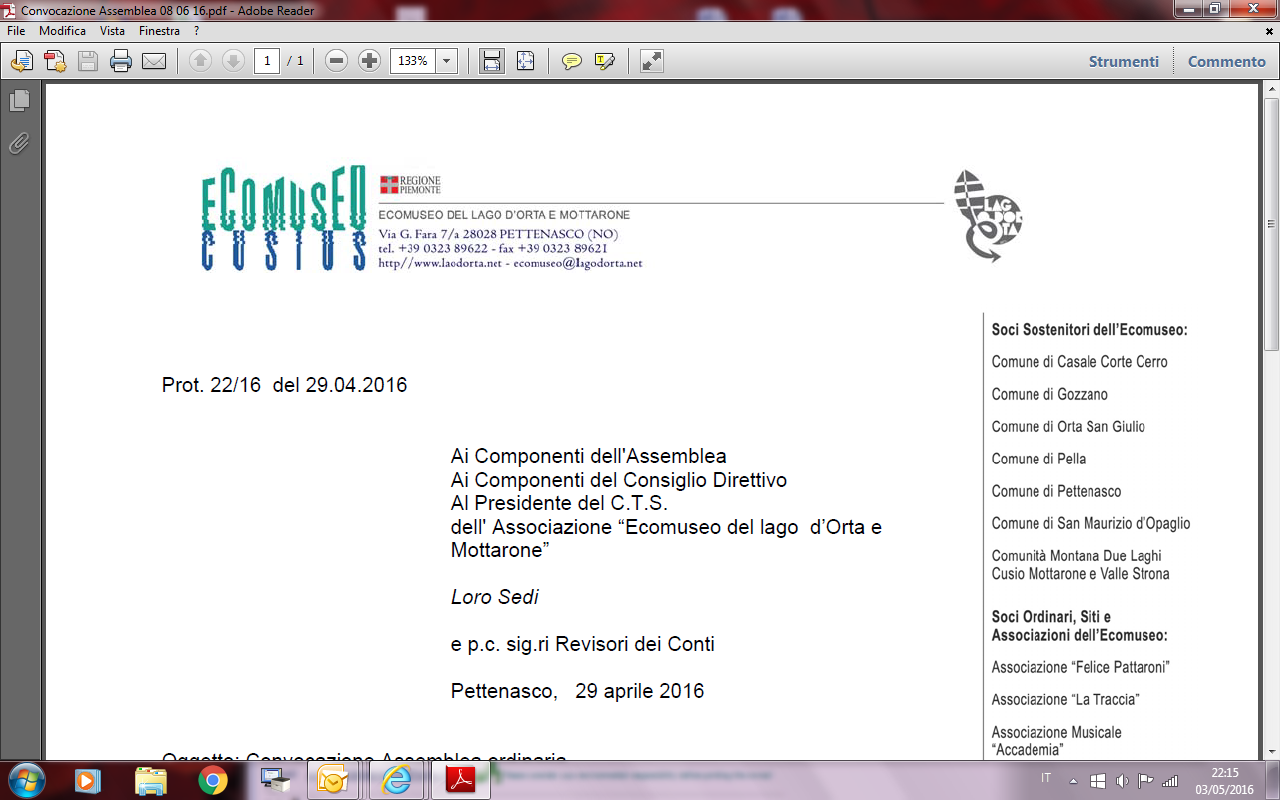 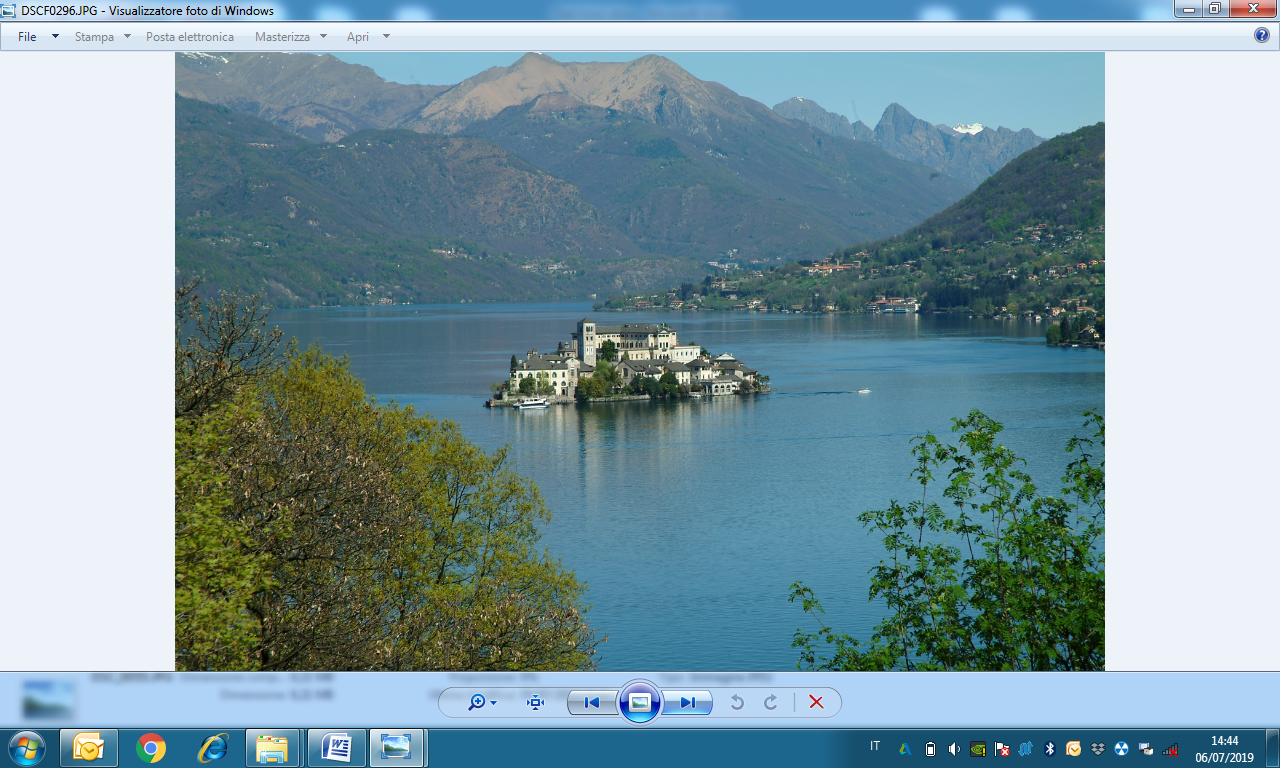 Molto romantico …
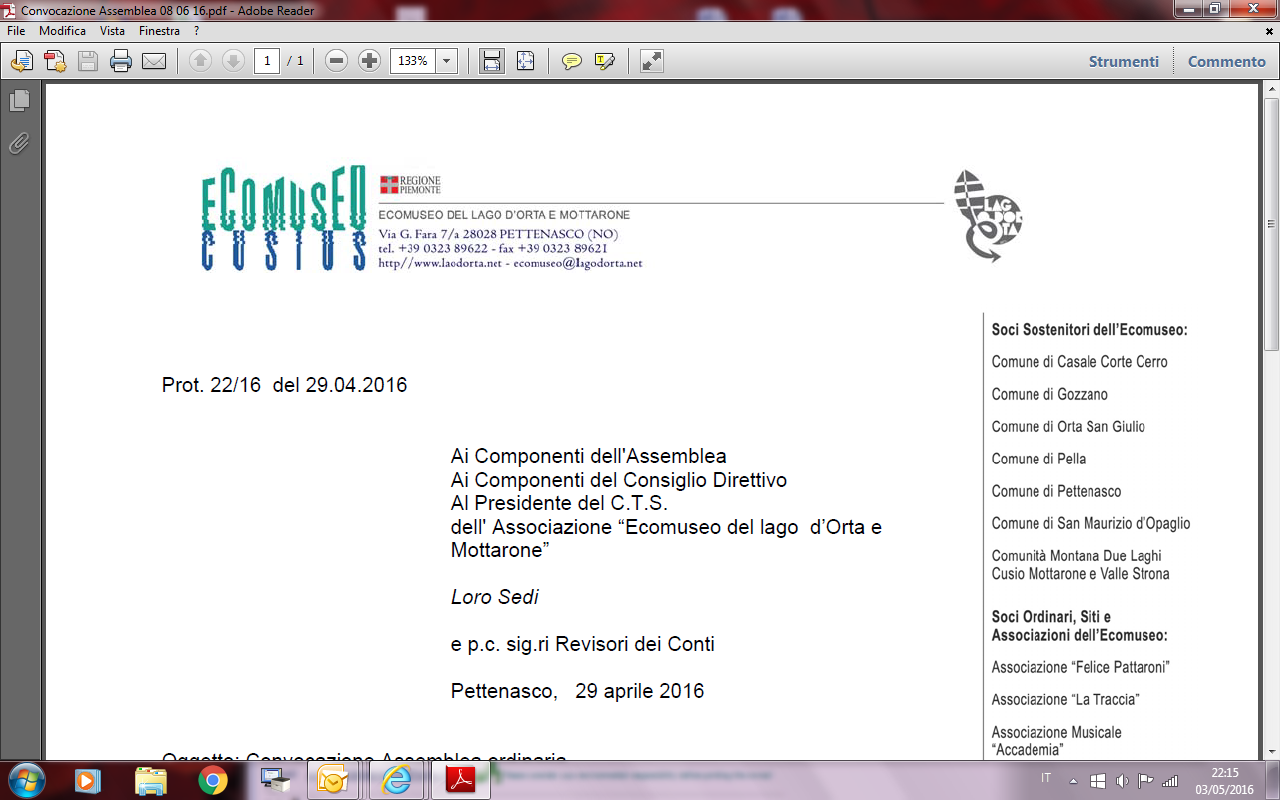 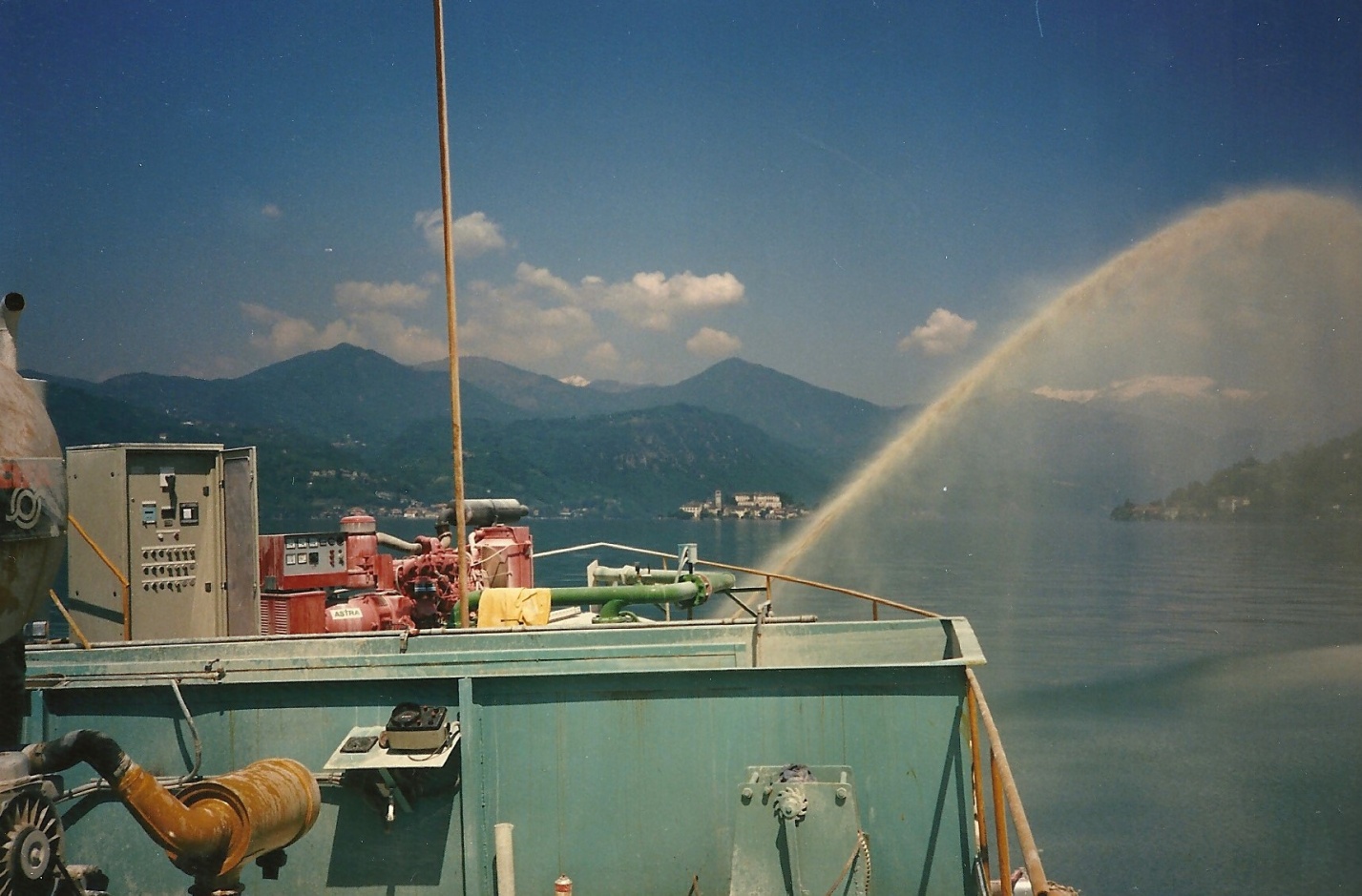 30 anni fa il LIMING
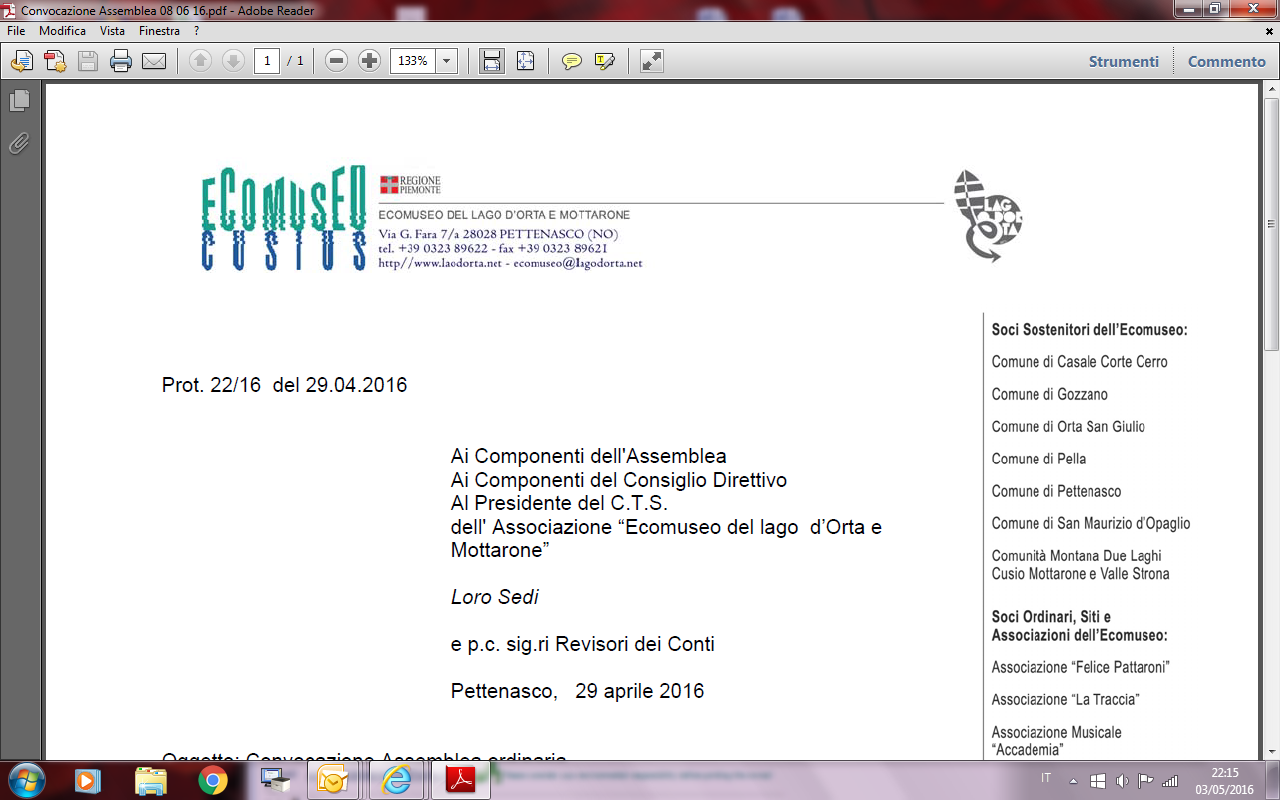 Il lago rinasce !
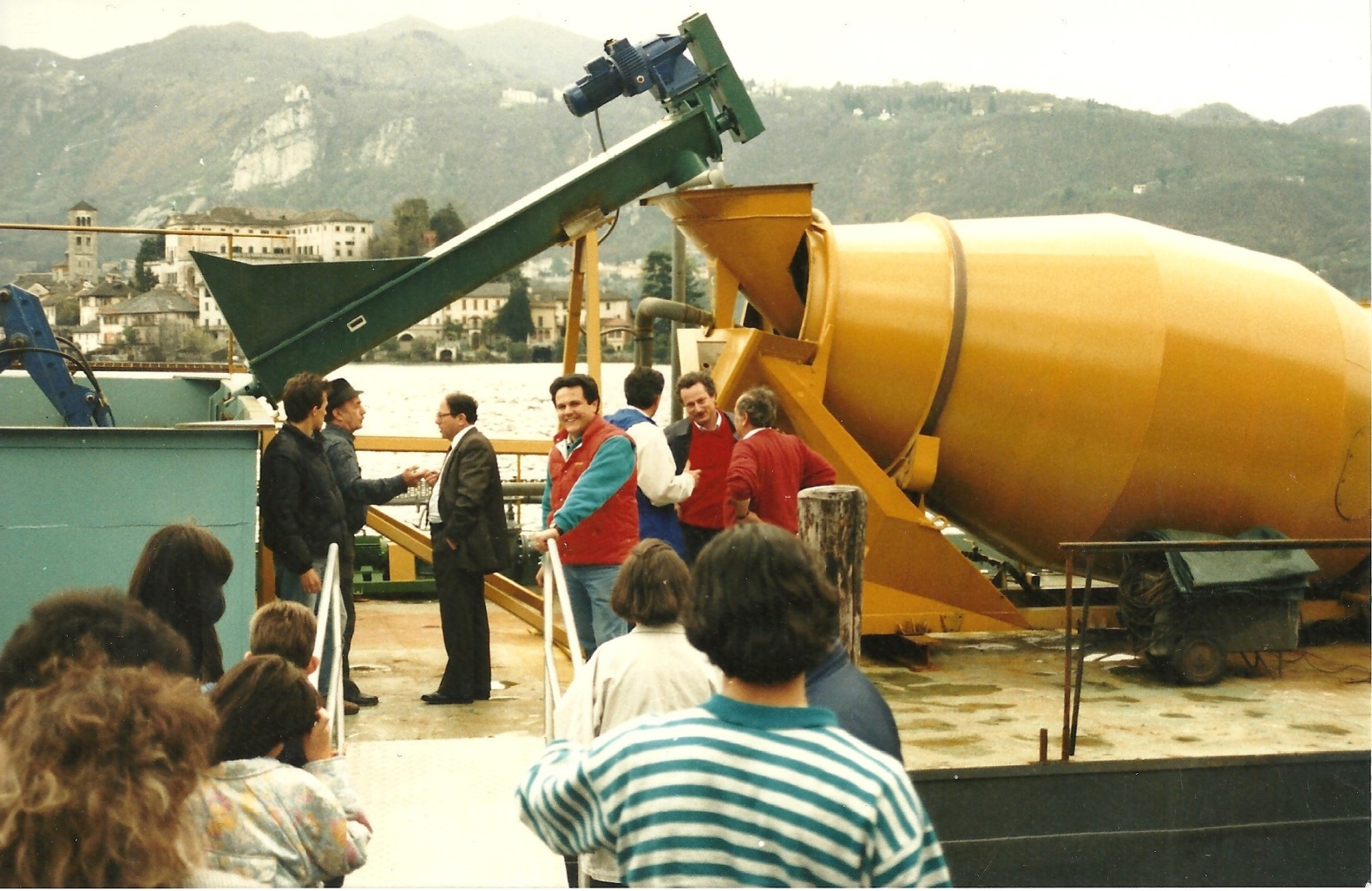 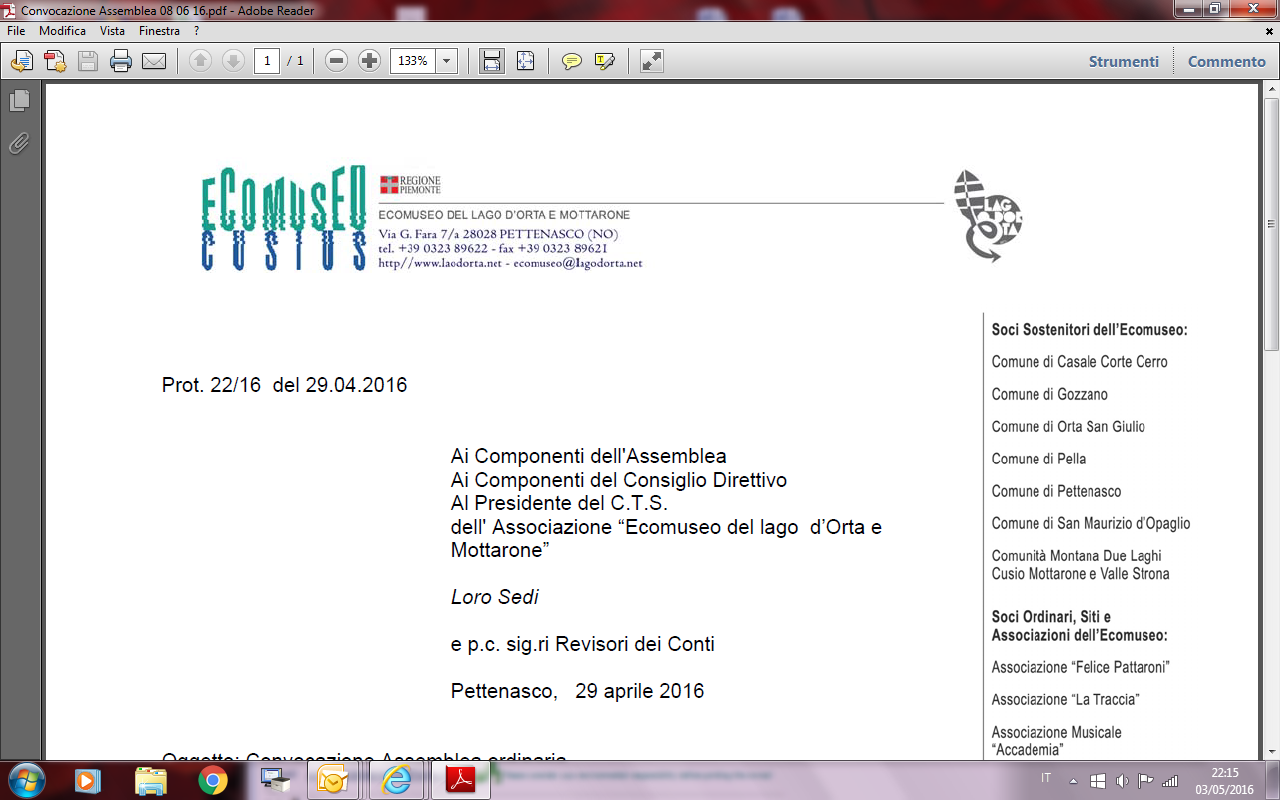 Da dove nasce un contratto di lago
nasce dalla  Direttiva Europea  2000/60/CE la direttiva “sulle acque” che si prefigge di raggiungere un stato “BUONO” della qualità delle acque; a livello
nazionale dal D.Lgs 152/2006;
A seguire il  Piano territoriale Regione Piemonte DGR 16-10273 art.35 in cui  la Regione Piemonte considera i "Contratti di fiume e di lago" strumenti fondamentali per l'attuazione del Piano di Tutela delle Acque (PTA)
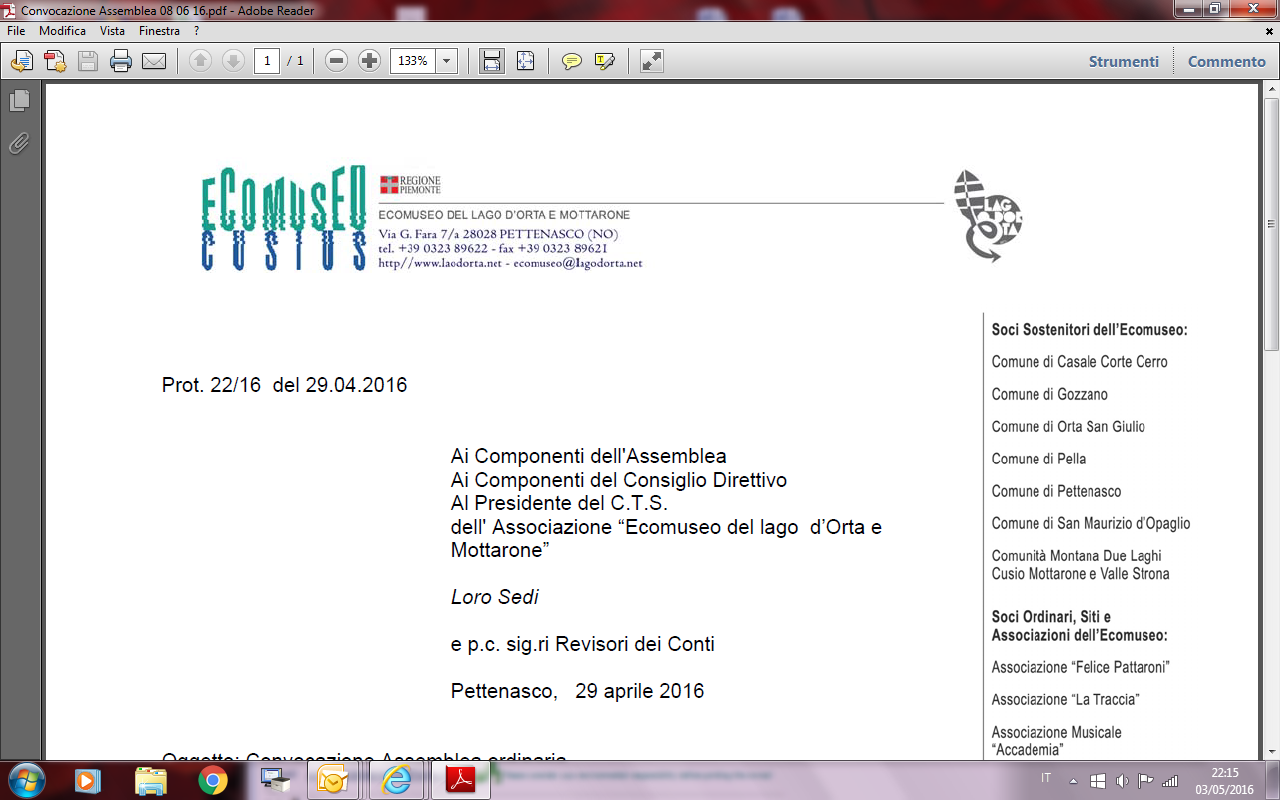 Luogo accogliente …
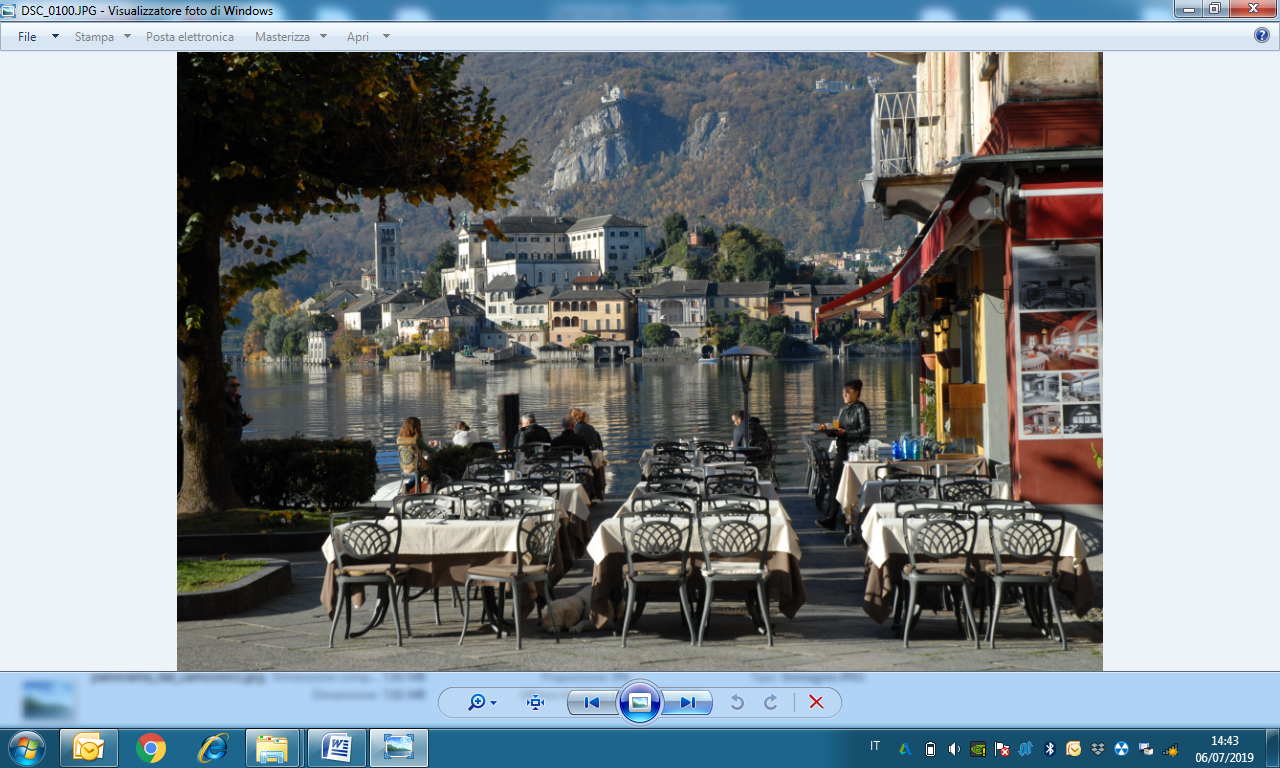 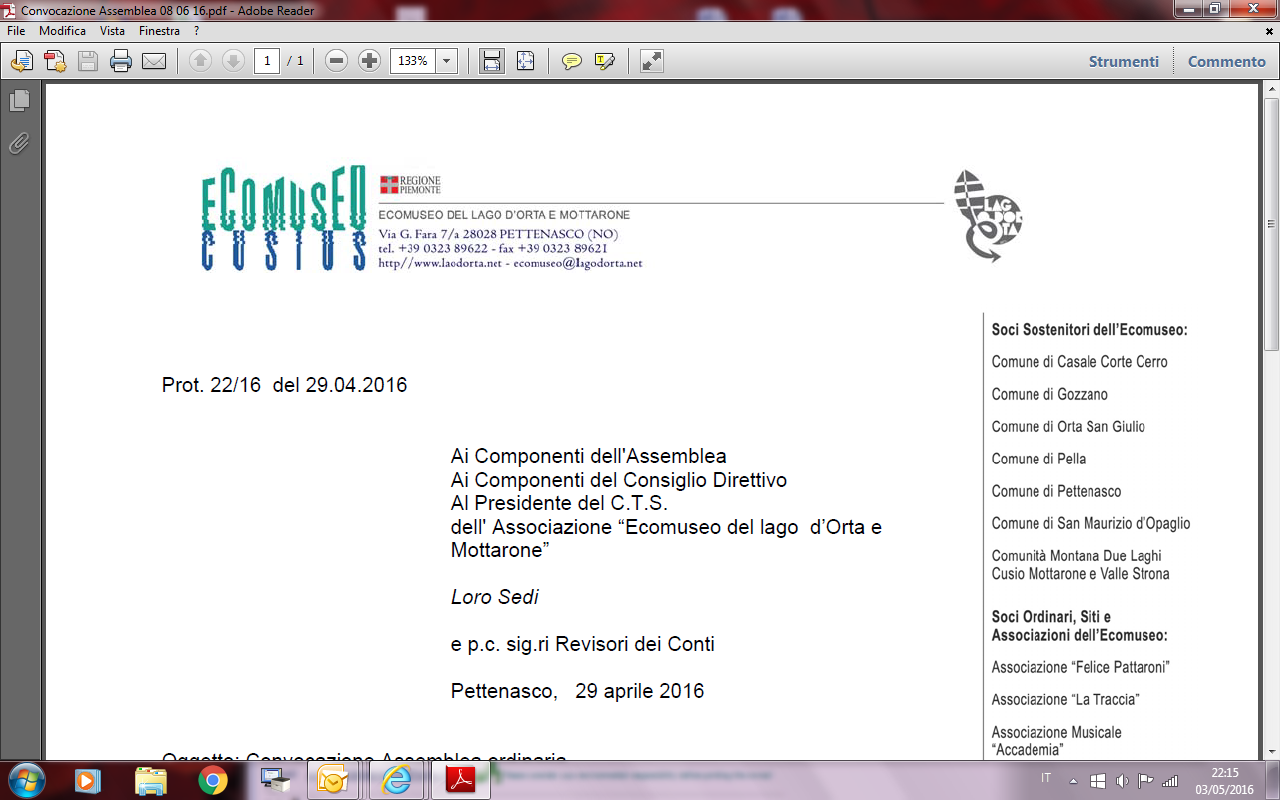 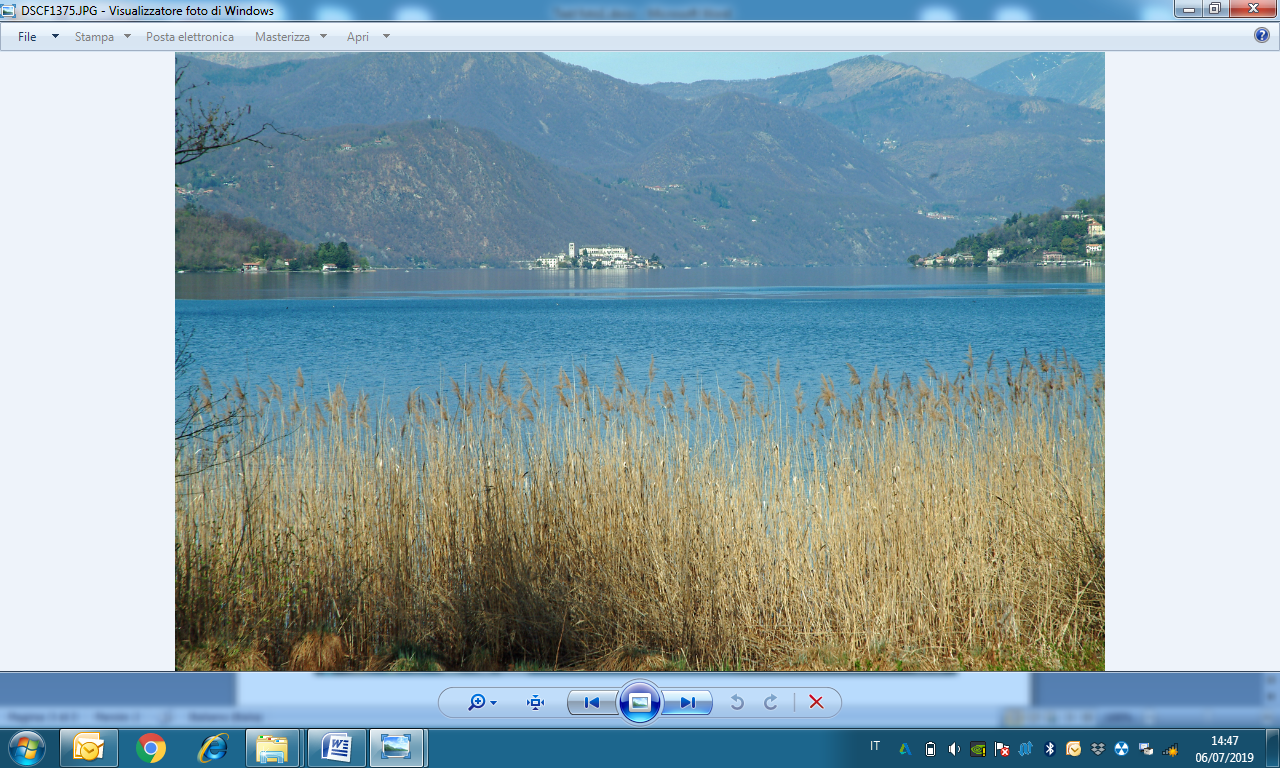 Angolo per meditare …
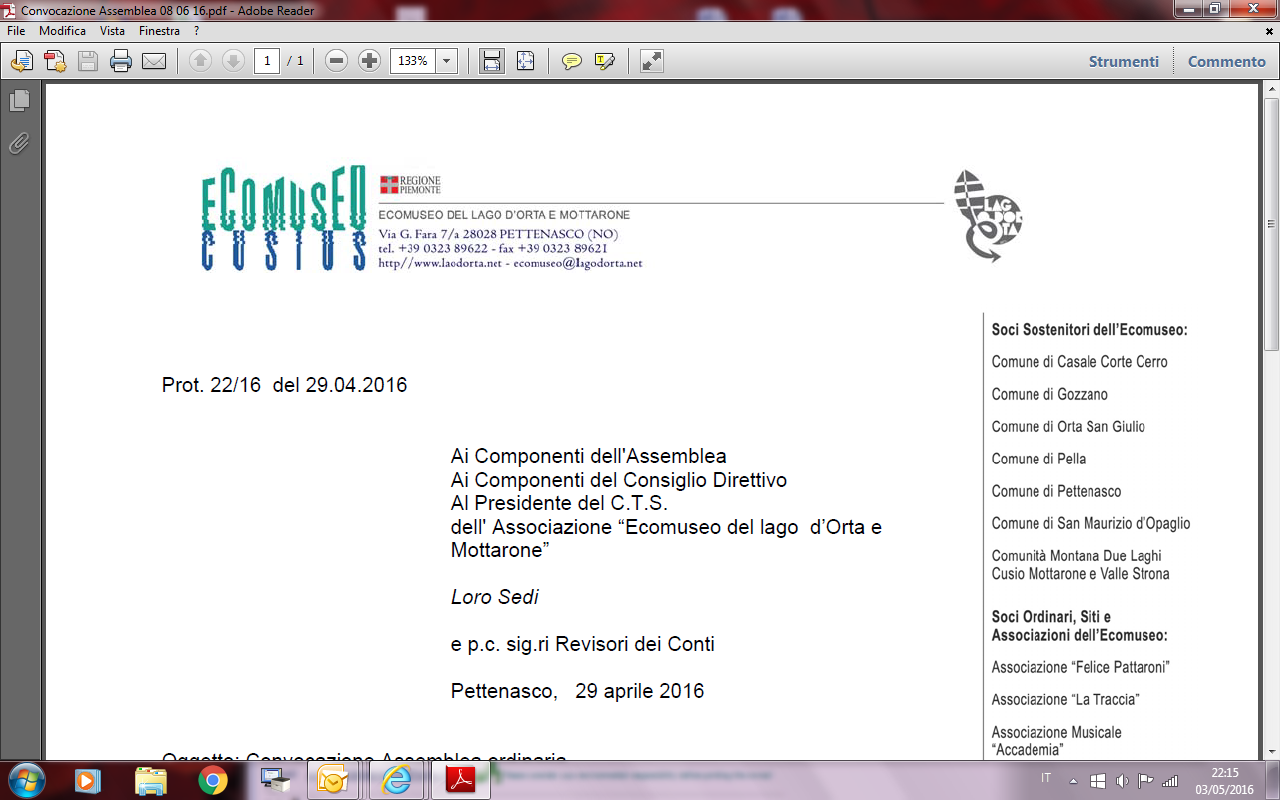 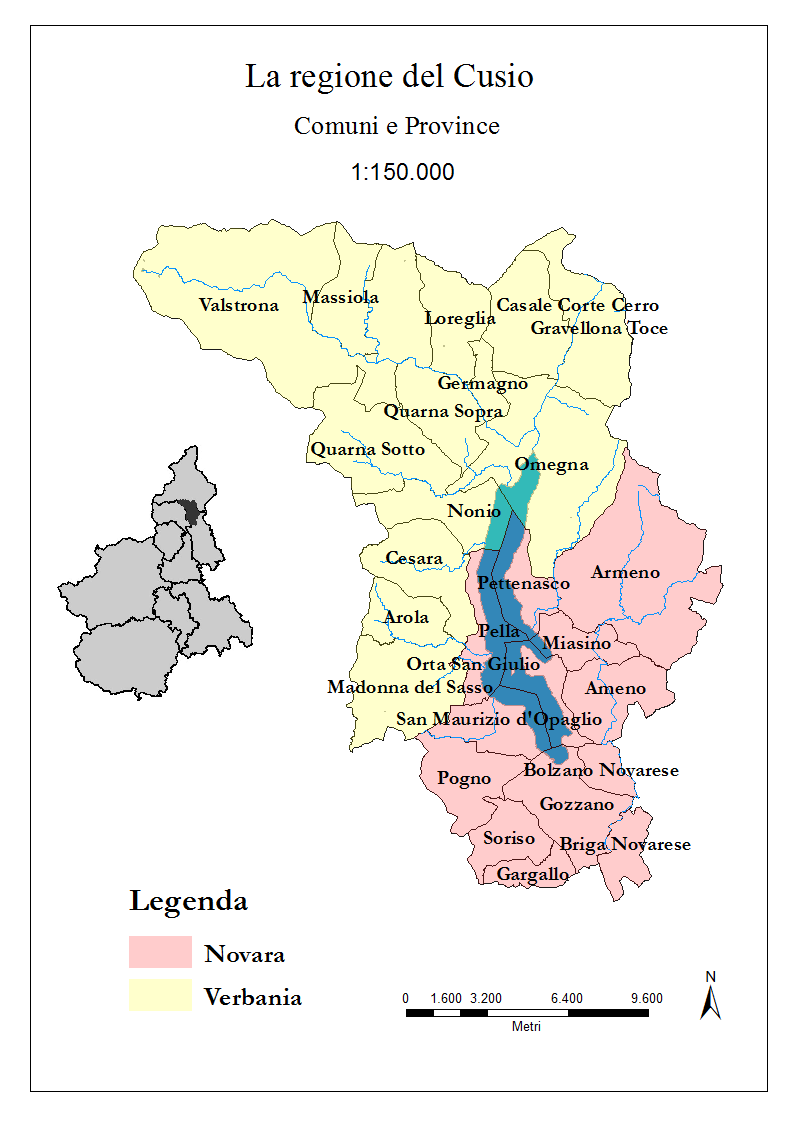 Ci sono Anche lo Strona e la sua valle , compreso Gravellona
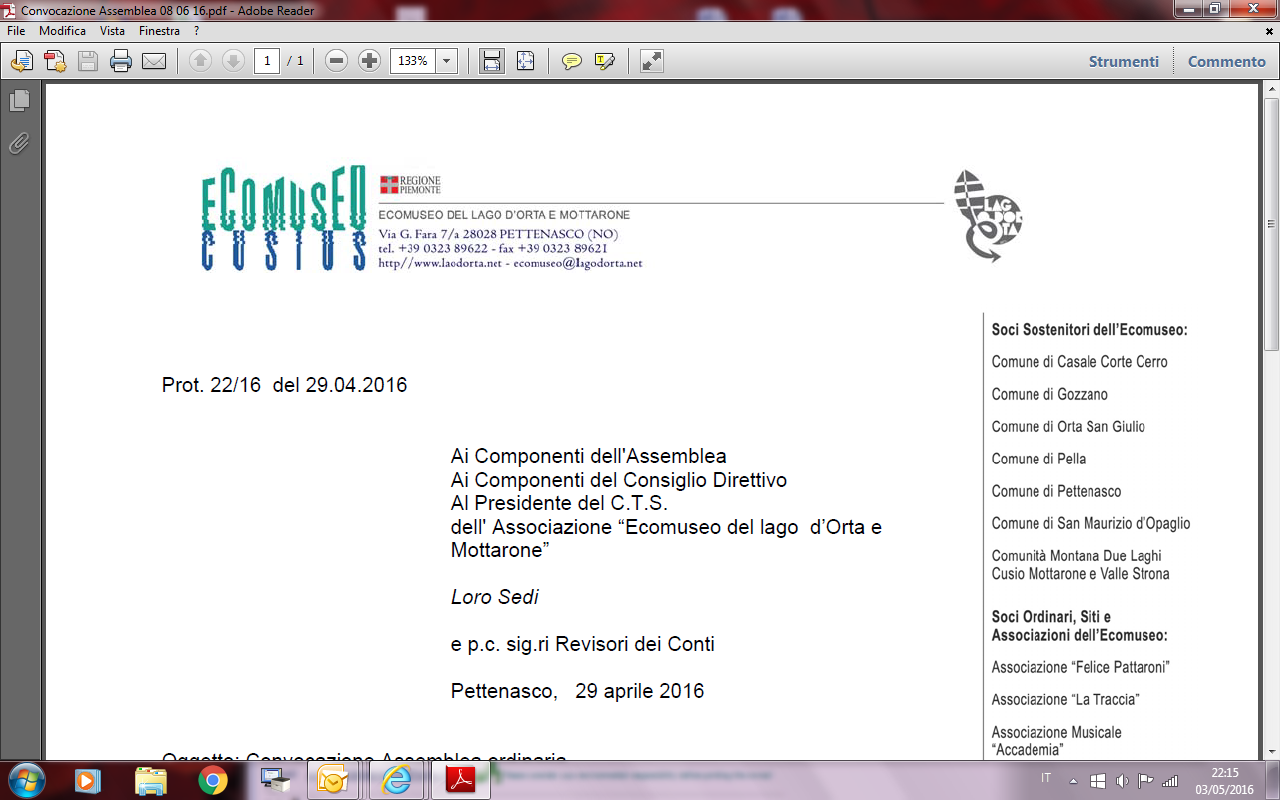 Quali passi abbiamo fatto ?Protocollo di intesa firmato lo scorso 1° dicembre 2018 a San Maurizio d’Opaglio da 86 portatori di interesse ( 1/3 istituzioni, 1/3 operatori economici, 1/3 ass. sportive e culturali). Ora siamo quasi 100
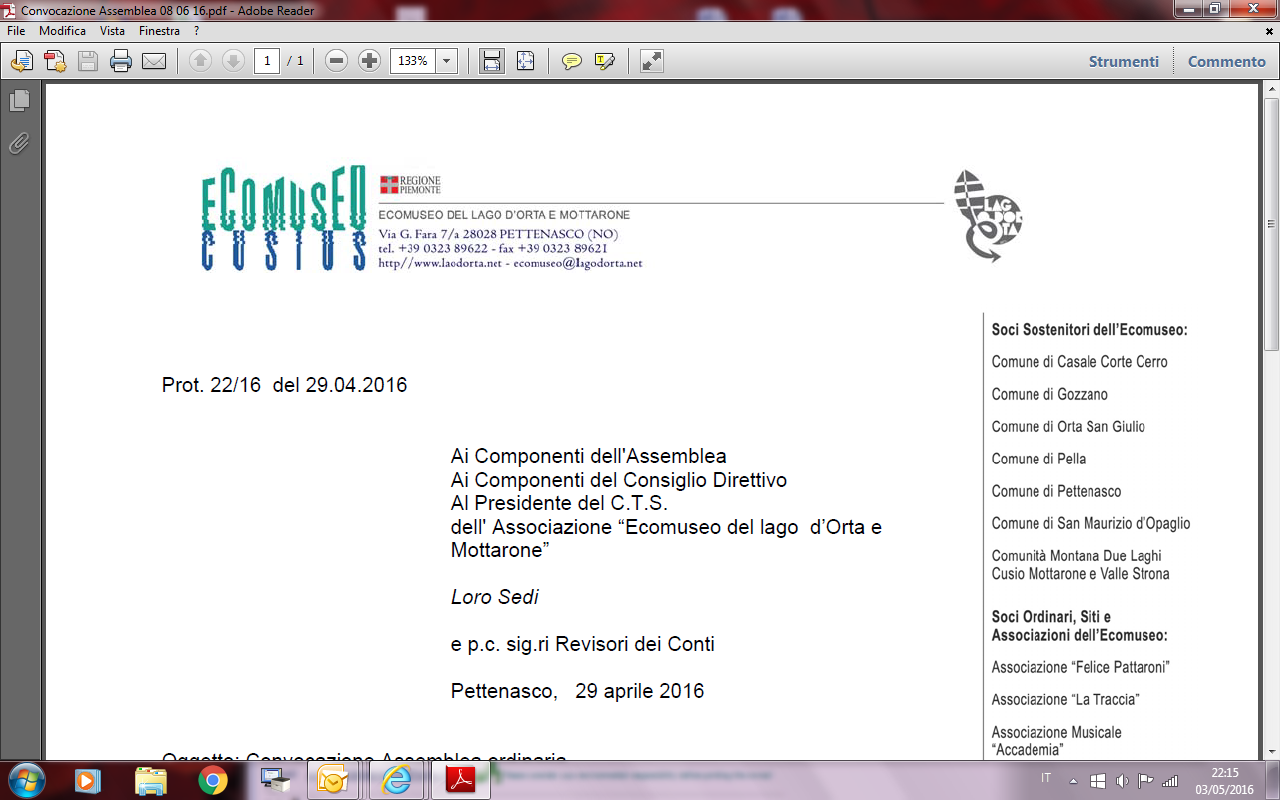 inoltre,la Cabina di Regia è stata istituita e si è riunita già due volte, definendo l’organizzazione : snella, collaborativa e pragmatica
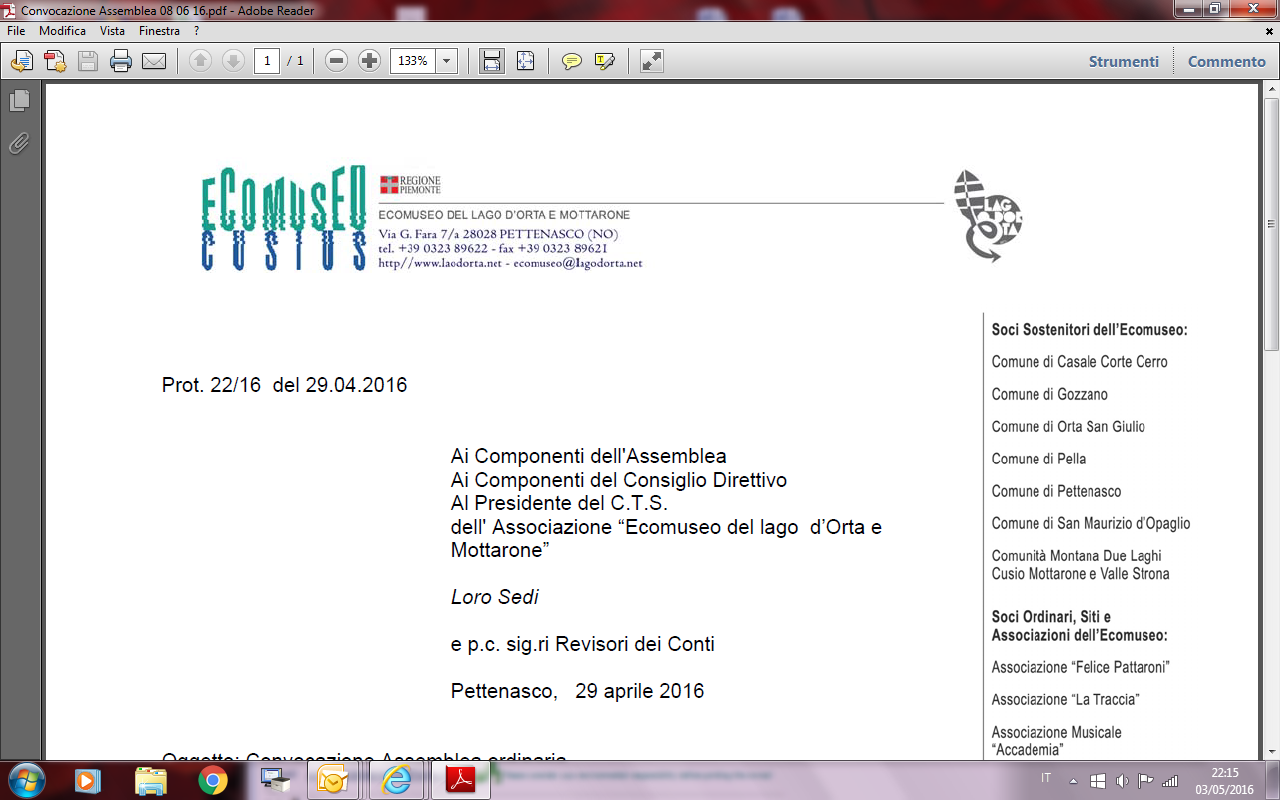 AdessoStiamo lavorando per la VAS (Valutazione Strategica Ambientale)  producendo la  pre-analisi ,  le verifiche di coerenza interna ed esterna, e tutti i documenti necessari
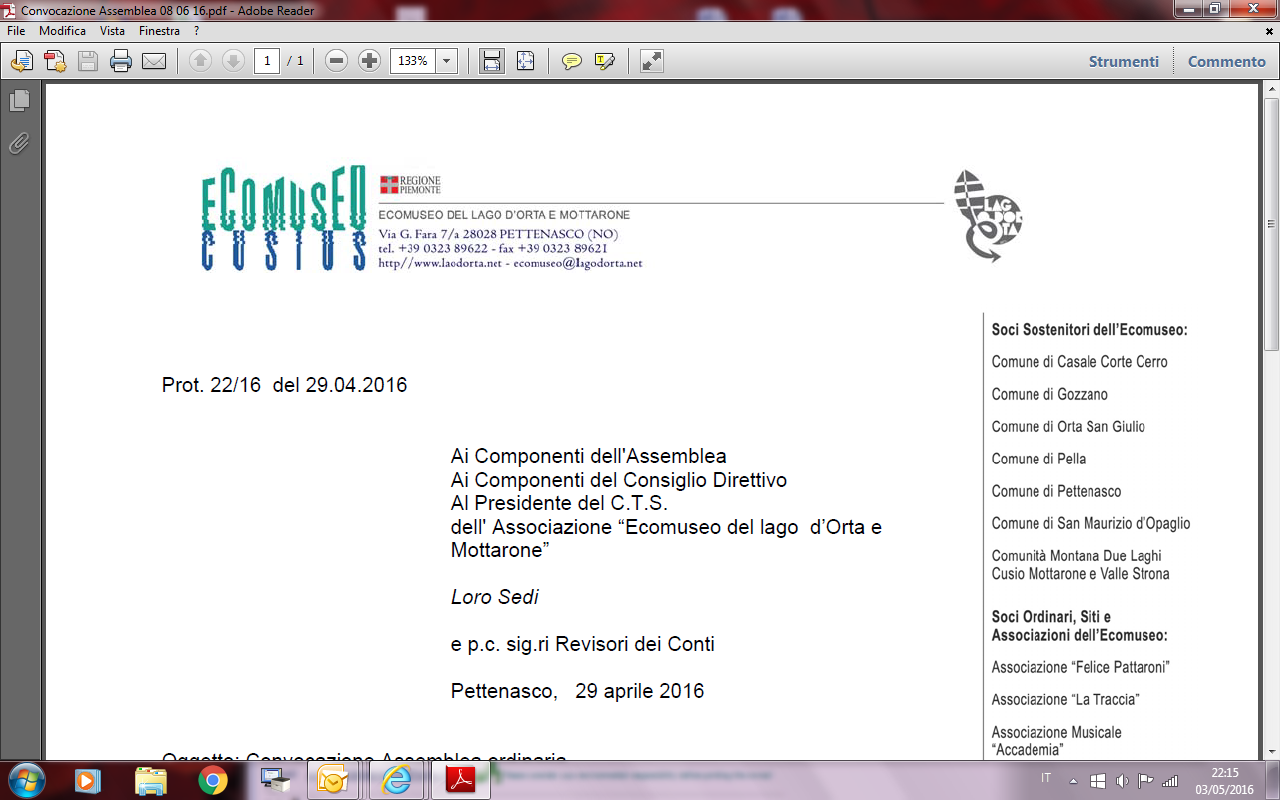 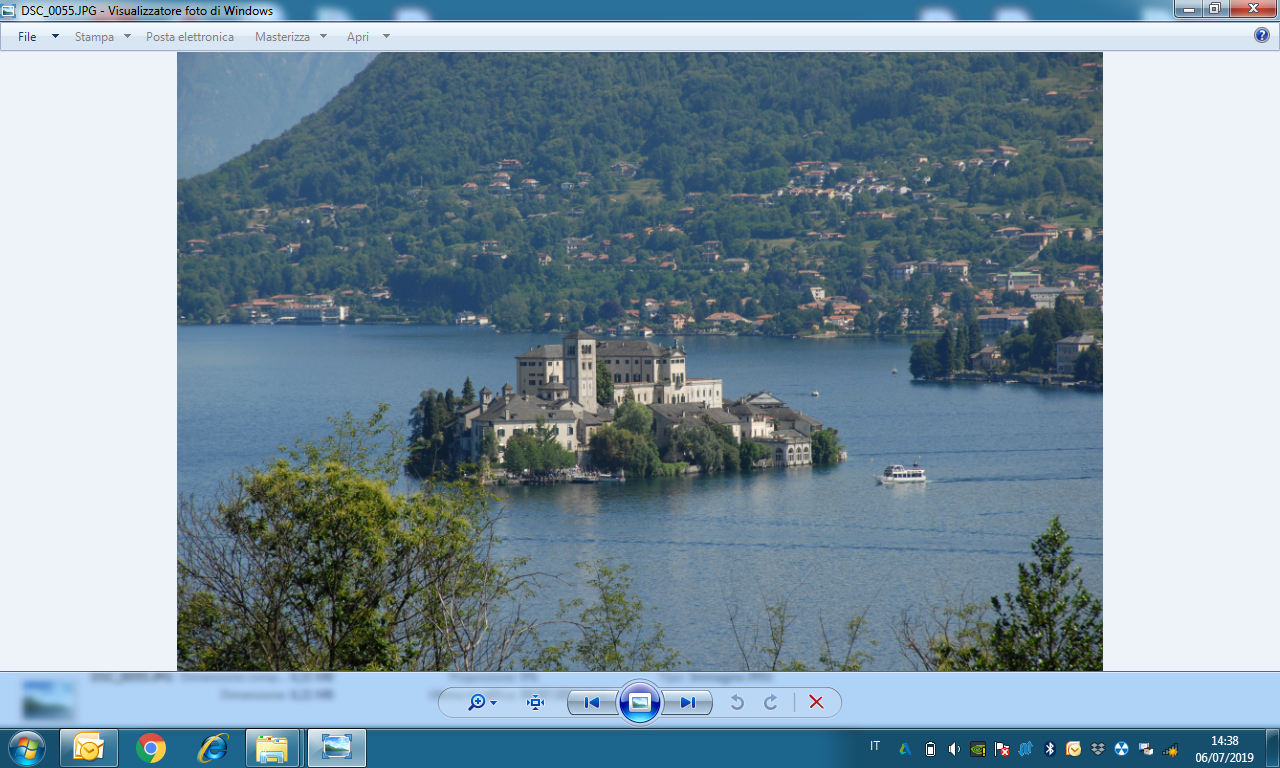 i sogni …
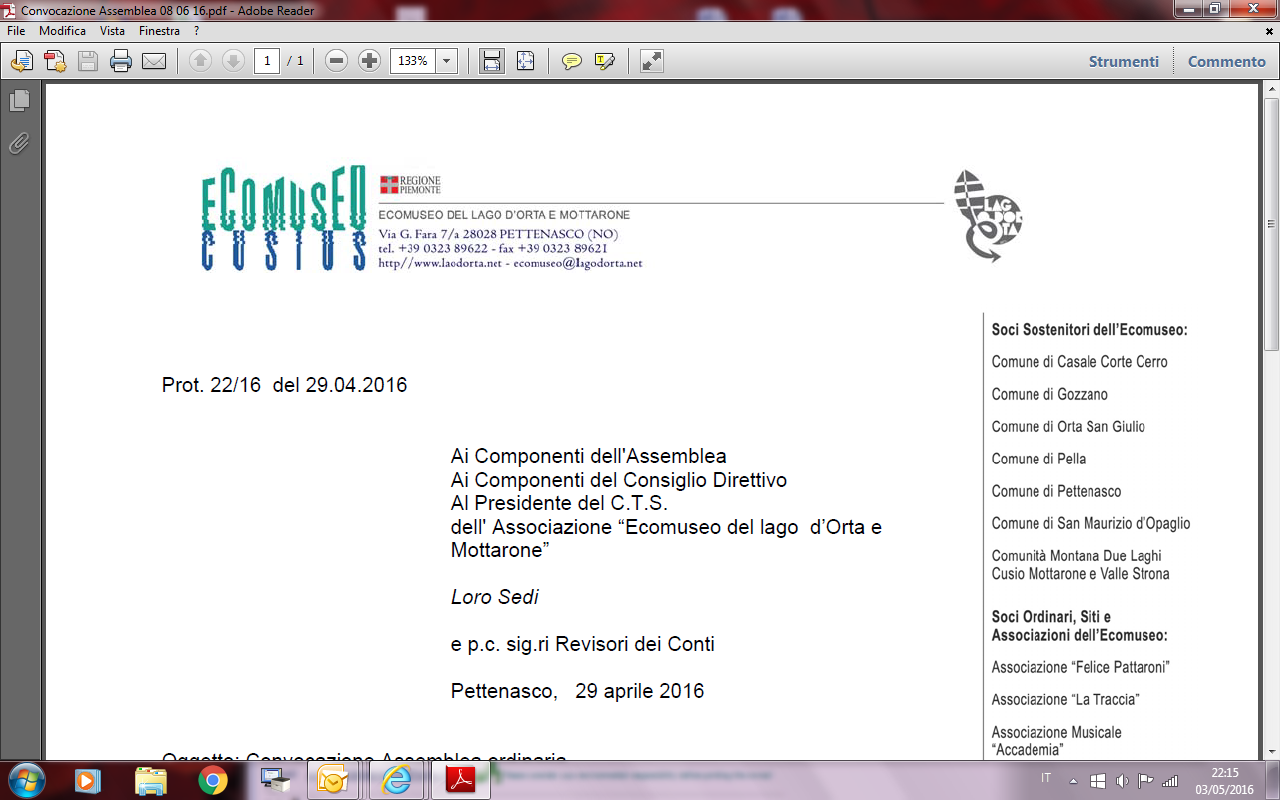 Consegnare i documenti per VAS entro fine 2019 !Pulire sentieri e strade subito!  (da far invidia alla Svizzera !!!)Giungere alla firma del contratto entro 2020 !
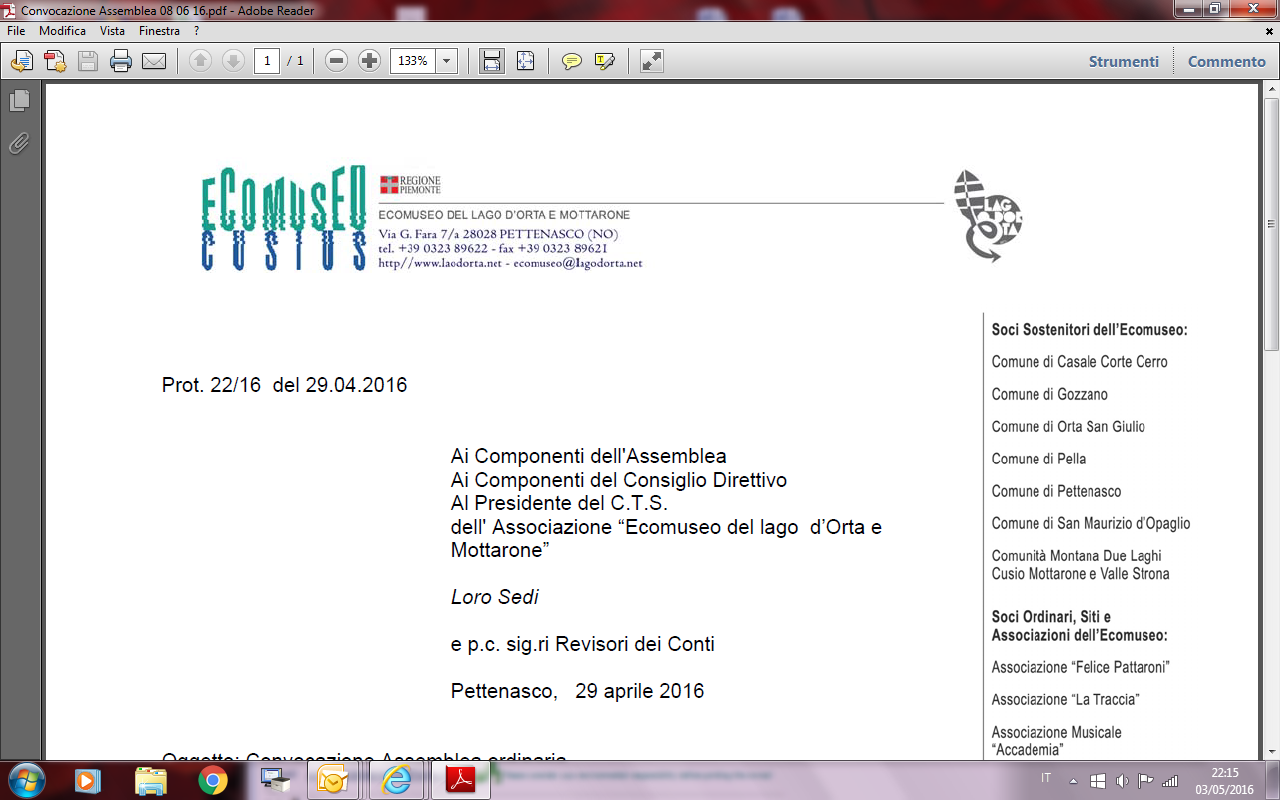 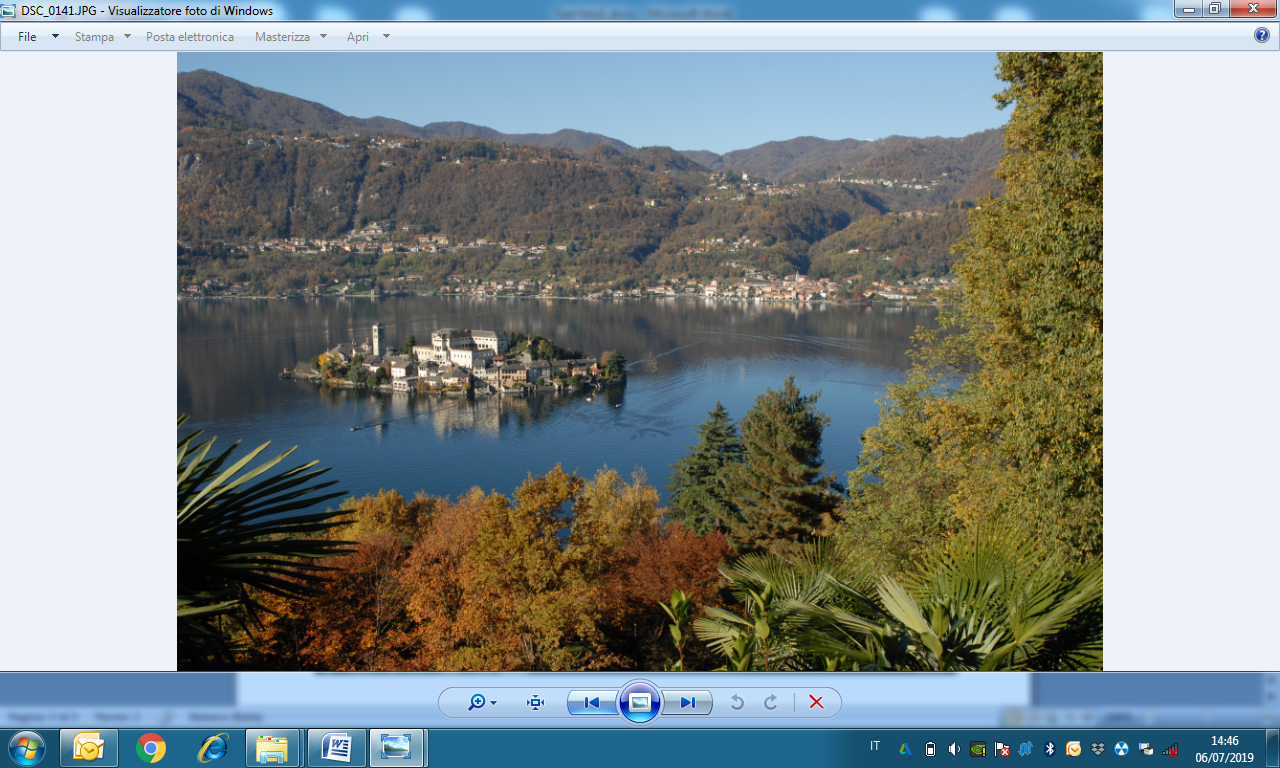 e poi …
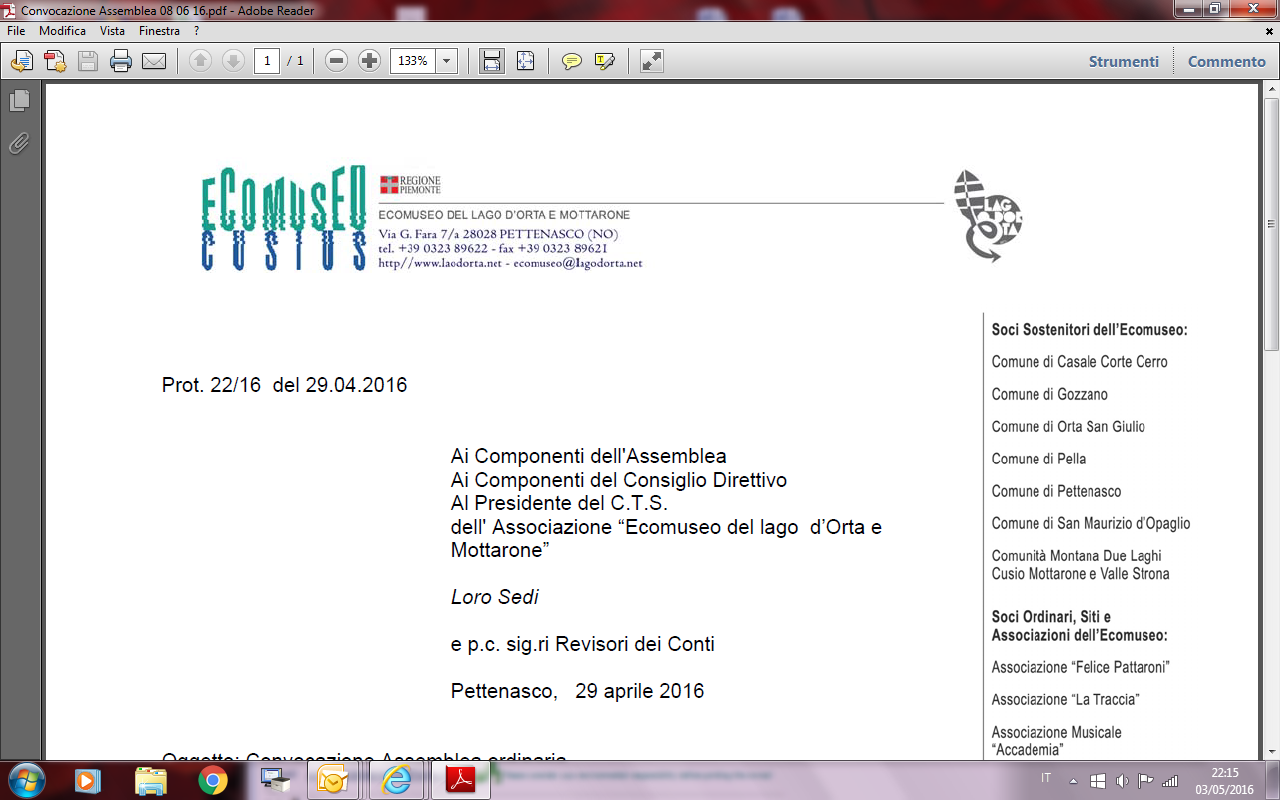 Problemi ?
si, tanti … 
ma non ve li racconto …
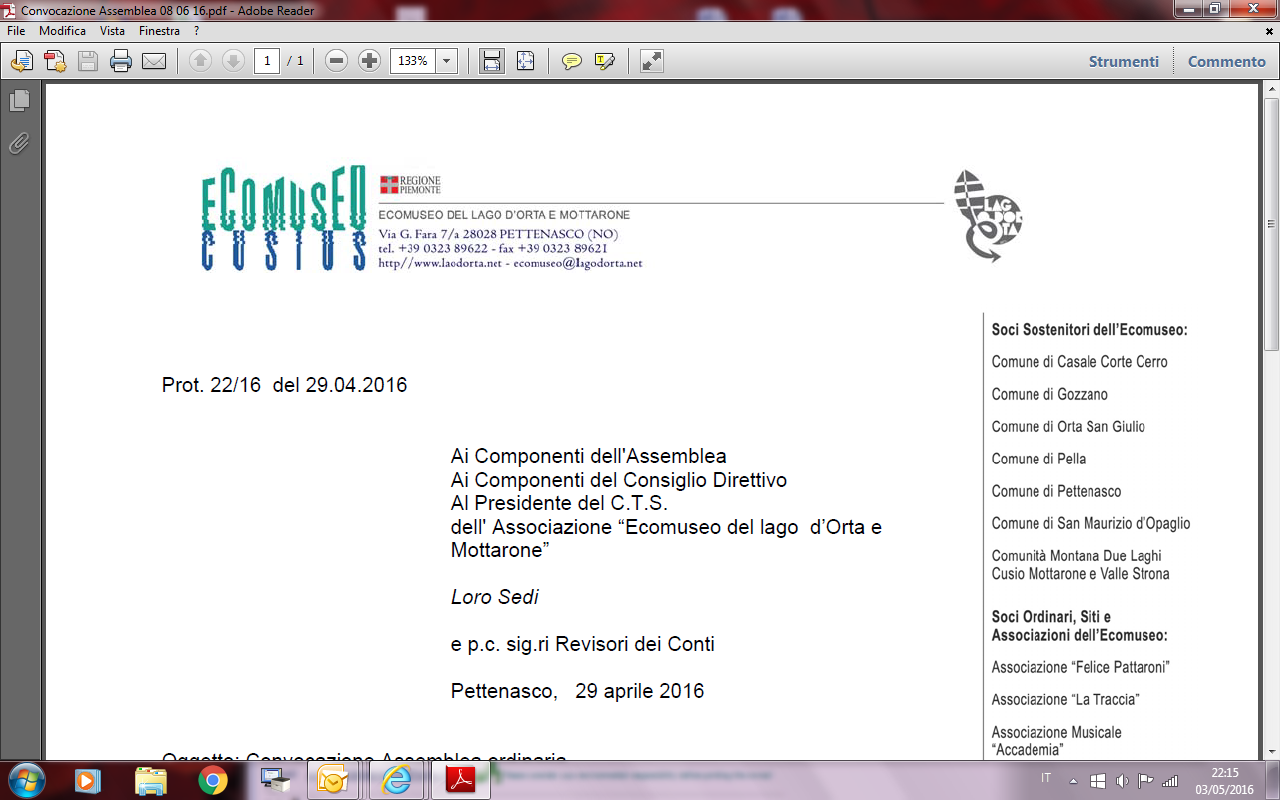 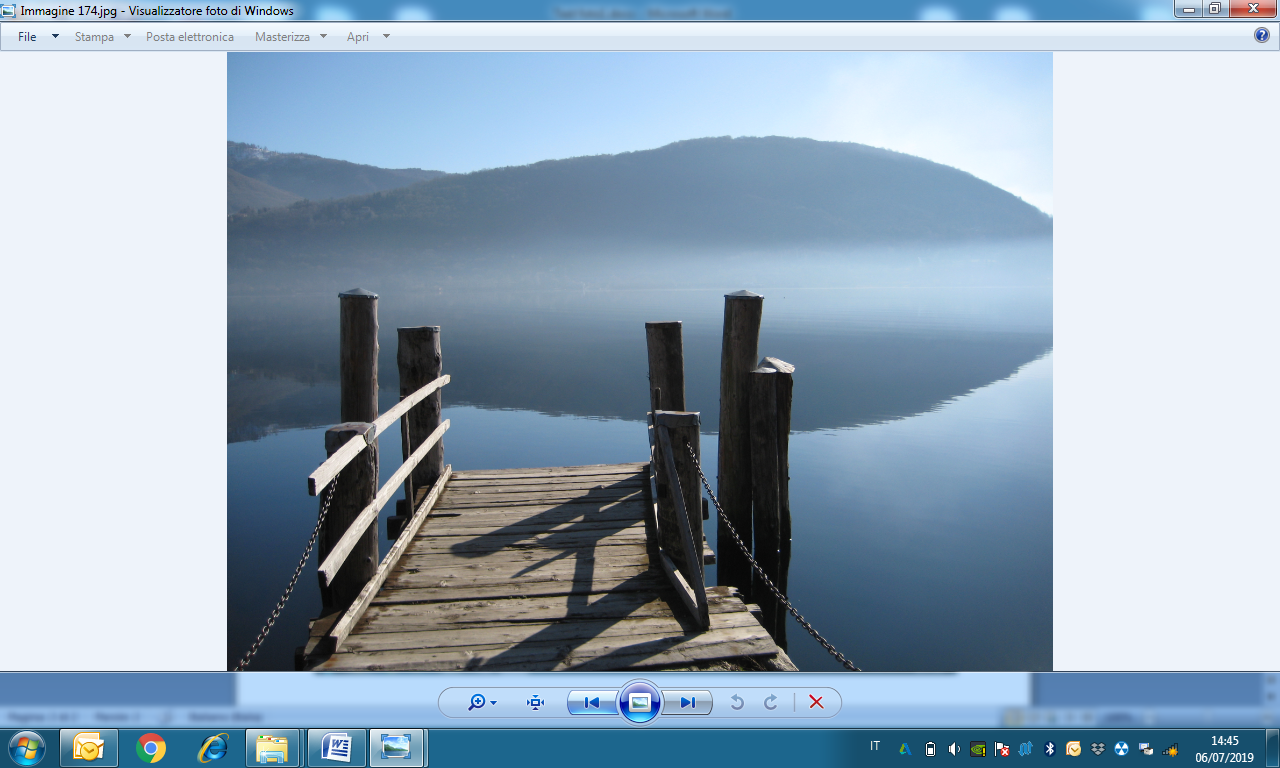 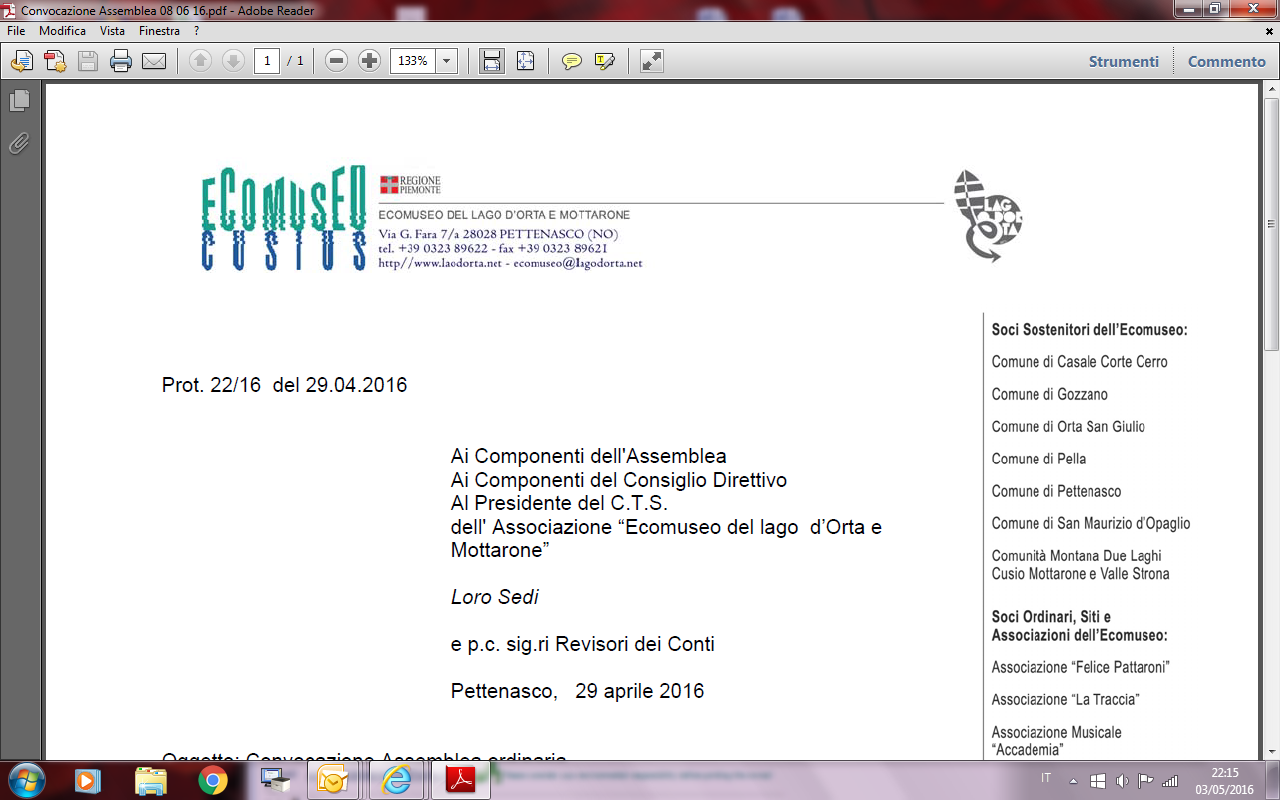 Momenti belli ?
Tantissimi !!!
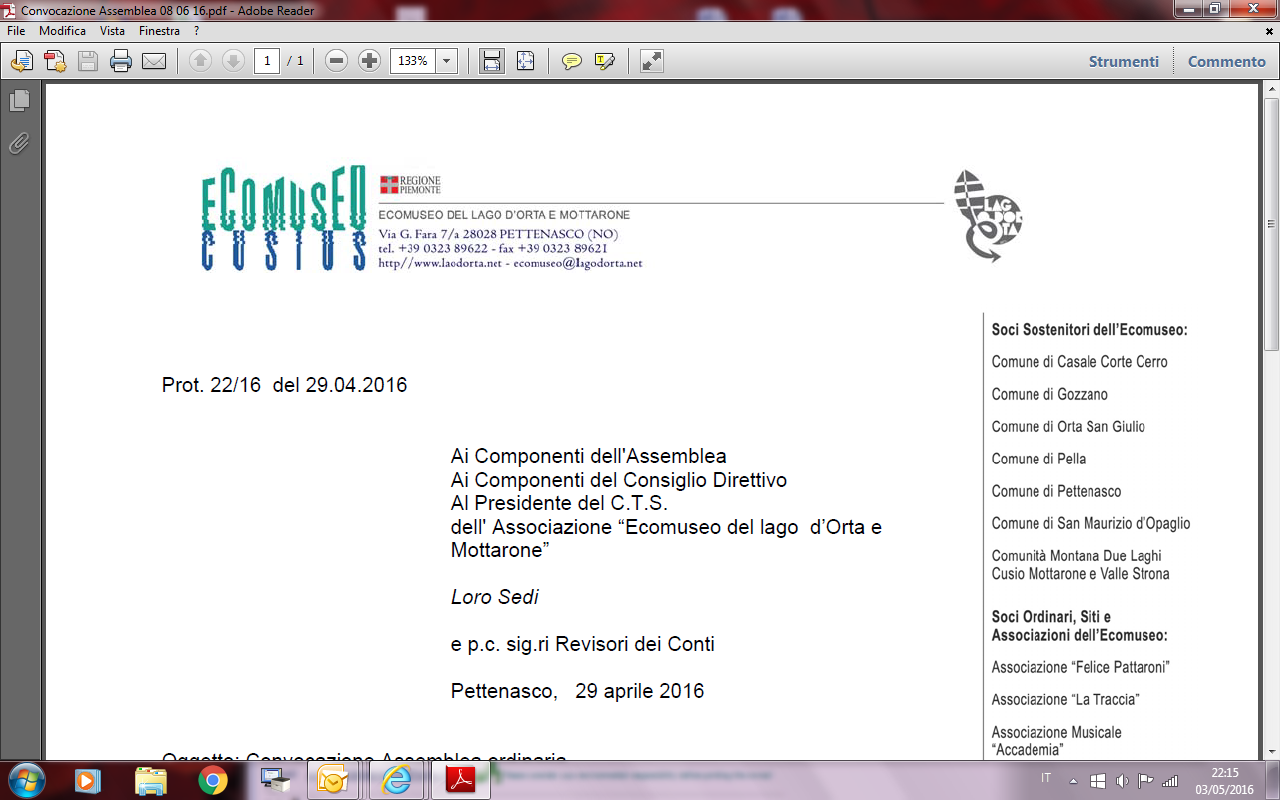 Gli Amici d’Oro
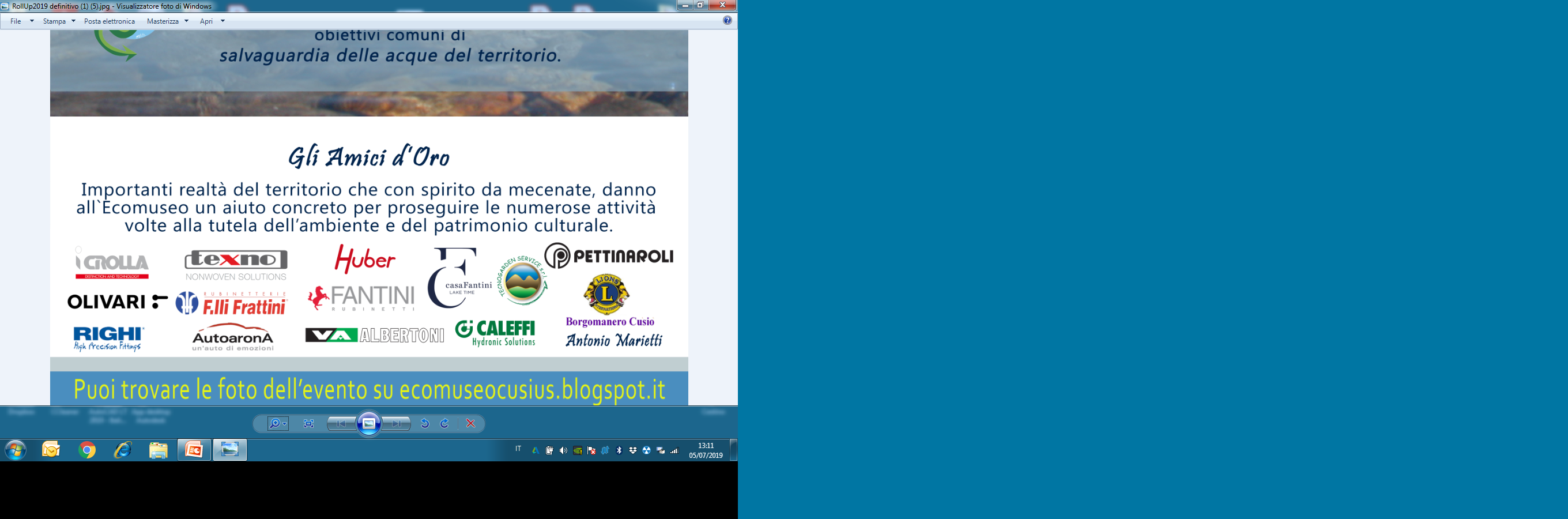